«Чудеса превращений»
Воспитатель Фирстова В.В
Первый гость
Эта женщина прекрасна,Красота её опасна.Может взглядом погубить,Сердце в миг оледенить.Ведь она полна коварства,В ледяное её царство,Если кто - то попадёт,То, пожалуй, пропадёт.Кто эта красавица,Что коварством славится?Властная, мятежная
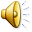 Второй гость
Классификация камня
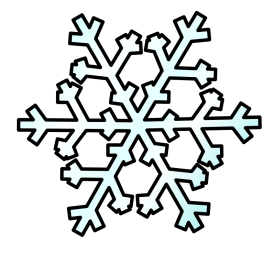 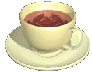 Море
Река
Третий гость
Это жадный предмет
Все железо хватает.
Для него нормы нет. 
Прилипанием страдает.